STUDY GUIDE
HEAD & NECK MODULE
SECOND  YEAR MBBS
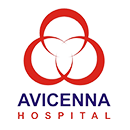 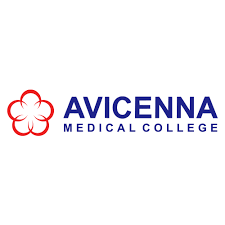 2ND YEAR MBBS,  HEAD & NECK MODULE
AVICENNA MEDICAL COLLEGE
STUDY GUIDE FOR HEAD & NECK MODULE
Page | 2
2ND YEAR MBBS,  HEAD & NECK MODULE
AVICENNA MEDICAL COLLEGE
ear: One	Duration: 4 weeks 

Timetable hours: Lectures, Case-Based Learning (CBL), Team based Learning (TBL), Self-Study,  Practical, Skills, Demonstrations, Field Visits, Visit to Wards& Laboratory

MODULE INTEGRATED COMMITTEE
DEPARTMENTS’& RESOURCE PERSONS’ FACILITATING LEARNING
Page | 3
2ND YEAR MBBS,  HEAD & NECK MODULE
AVICENNA MEDICAL COLLEGE
INTRODUCTION

WHAT IS A STUDY GUIDE?

It is an aid to:
Inform students how student learning program of the semester-wise module has been  organized
Help students organize and manage their studies throughout the module
Guide students on assessment methods, rules and regulations

THE STUDY GUIDE:
Communicates information on organization and management of the module.  This will help the student to contact the right person in case of any difficulty.
Defines the objectives which are expected to be achieved at the end of the module.
Identifies the learning strategies such as lectures, small group teachings, clinical skills,  demonstration, tutorial and case based learning that will be implemented to achieve the  module objectives.
Provides a list of learning resources such as books, computer assisted learning programs,  web- links, journals, for students to consult in order to maximize their learning.
Highlights information on the contribution of continuous and semester examinations on the  student’s overall performance.
Includes information on the assessment methods that will be held to determine every student’s  achievement of objectives.
Focuses on information pertaining to examination policy, rules and regulations.

CURRICULUM FRAMEWORK
Students will experience integrated curriculum of 1st and 2nd semesters.

INTEGRATED CURRICULUM comprises of system-based modules such as Head and Neck, Neurosciences  and Endocrinology which links basic science knowledge to clinical problems. Integrated teaching means  that subjects are presented as a meaningful whole. Students will be able to have better  understanding of basic sciences when they repeatedly learn in relation to clinical examples.
Case-based discussions, computer-based assignments, early exposure to clinics, wards, and skills  acquisition in skills lab and physiotherapy department are characteristics of integrated teaching program.
Page | 4
2ND YEAR MBBS,  HEAD & NECK MODULE
AVICENNA MEDICAL COLLEGE
LEARNING METHODOLOGIES

The following teaching / learning methods are used to promote better understanding:

Interactive Lectures
Hospital / Clinic visits
Small Group Discussion
Case- Based Learning
Practicals
Skills session
Self Study

INTERACTIVE LECTURES
In large group, the lecturer introduces a topic or common clinical conditions and explains the underlying  phenomena through questions, pictures, videos of patients’ interviews, exercises, etc. Students are  actively involved in the learning process.
HOSPITAL VISITS: In small groups, students observe patients with signs and symptoms in hospital or  clinical settings. This helps students to relate knowledge of basic and clinical sciences of the relevant  module.
Page | 5
AVICENNA MEDICAL COLLEGE	
SMALL GROUP  DISCUSSION (SGDS): This format helps students to clarify concepts acquire skills or  attitudes. Sessions are structured with the help of specific exercises such as patient case, interviews or  discussion topics. Students  exchange  opinions and  apply  knowledge  gained  from lectures, tutorials and
2ND YEAR MBBS,  HEAD & NECK MODULE
self study. The facilitator role is to ask probing questions, summarize, or rephrase to help clarify concepts.

CASE- BASED LEARNING: A small group discussion format where learning is focused around a series of  questions based on a clinical scenario. Students’ discuss and answer the questions applying relevant  knowledge gained in clinical and basic health sciences during the module.

PRACTICAL: Basic science practicals related to anatomy, biochemistry, pathology, pharmacology and  physiology are scheduled for student learning.
SKILLS SESSION: Skills relevant to respective module are observed and practiced where applicable in  skills laboratory or Department of Physiotherapy.

SELF STUDY: Students’ assume responsibilities of their own learning through individual study, sharing and  discussing with peers, seeking information from Learning Resource Center, teachers and resource  persons within and outside the college. Students can utilize the time within the college scheduled  hours of self-study.
ASSESSMENT METHODS:
Theory (knowledge): Best Choice Questions (BCQs) also known as MCQs (Multiple Choice Questions)  and EMQs (Extending Matching Questions) are used to asses objectives covered in each module.

BCQs:
A BCQ has a statement or clinical scenario followed by four options (likely answers).
After reading the statement/scenario student select ONE, the most appropriate answer/response  from the given list of options.
Correct answer carries one mark, and incorrect ‘zero mark’. There is NO negative marking.
Students mark their responses on specified computer-based sheet designed for LNHMC.


EMQs:
An EMQ has:
An option list of 5-15 nerve supply, functions, diagnosis, investigations etc
A Lead In –Statement/Question
Two to four Stems or Clinical Scenarios
Page | 6
2ND YEAR MBBS,  HEAD & NECK MODULE
AVICENNA MEDICAL COLLEGE
For each stem or clinical scenario, the student should choose the most appropriate option from  the option list.
A single option can be used once, more than once or not at all.
Correct answer carries one mark and incorrect ‘zero mark’. There is NO negative marking.
Student mark their responses on a specified computer-based sheet for EMQs.
OSPE: Objective Structured Practical Examination
The content may assess application of knowledge, or practical skills.
Student will complete task in define time at one given station.
All the students are assessed on the same content by the same examiner in the same allocated  time.
A structured examination will have observed, unobserved, interactive and rest stations.
Observed and interactive stations will be assessed by internal or external examiners.
Unobserved will be static stations in which students will have to answer the questions  related to the given pictures, models or specimens the provided response sheet.
Rest station is a station where there is no task given, and in this time student can  organize his/her thoughts.
Internal Evaluation
During the module, students will be assessed to determine achievement of module objectives.
Module Examination: will be scheduled on completion of each module. The method of  examination comprises theory exam which includes BCQs, and practical (Objective  Structured Practical Examination).

20% marks of internal evaluation will be added in theory of semester exam. That 20%  may include class tests, assignment, journals and the modular exam which all have  specific marks allocation.
Page | 7
2ND YEAR MBBS,  HEAD & NECK MODULE
AVICENNA MEDICAL COLLEGE
Formative Assessment
Individual department may hold quiz or short answer questions to help students assess  their own learning. The marks obtained are not included in the internal evaluation
More than 75% attendance is  needed to sit for the modular and  semester examinations
2017
Page | 8
AVICENNA MEDICAL COLLEGE	
SEMESTER EXAMINATION RULES & REGULATIONS OF JINNAH SINDH MEDICAL UNIVERSITY  (JSMU)
2ND YEAR MBBS,  HEAD & NECK MODULE
In one academic year there will be two semesters. The semester duration is approximately  sixteen weeks.
Each semester may have two to three modules from two to eight weeks duration.

JSMU EXAMINATIONS:

JSMU will schedule and hold Semester Examinations on completion of each semester.
In one academic year, there will be two semester examinations and one Retake Examination.
MBBS Second year:
Semester III examination is scheduled on completion of Head & Neck, Neurosciences and  Endocrine module.
Semester IV Examination is scheduled on completion of GIT & Liver, Renal and Reproductive  system module.

Examination Protocols:
In each semester, module will be assessed by theory paper comprising MCQs and EMQs. For  example, semester 2 will have separate paper for Head & Neck, Neurosciences and  Endocrinology.
There will be one OSPE (Objective Structured Practical Examination) which will cover all the  modules of semester 3.
Theory (Knowledge)

Theory paper will comprise of 80 one best type MCQs and 20 EMQs.
Time duration for theory paper will be 120 minutes.
Students will mark their responses on JSMU specified response sheets assessed by computer  software.
It will carry out 80% contribution in theory results of the Semester.
There is no negative marking.

OSPE:

It is held at the respective college unless specified by JSMU.
It may comprise between 12- 25 stations. Each station will carry 10 marks.
All students begin and end at the same time.
The content assessed is the same for all students.
The time allocated for each station is the same.
Page | 9
2ND YEAR MBBS,  HEAD & NECK MODULE
AVICENNA MEDICAL COLLEGE
JSMU Grading System

It will be based on GPA – 4 system
A candidate obtaining GPA less than 2.00 (50%) is declared un-graded (fail).

Cumulative transcript is issued at the end of clearance of all modules.
Retake Examination
The failures are to re-appear in subsequent examinations.
It is held once a year that is after the even number semesters. For example at the end of second,  fourth, sixth, eighth or tenth semester.

Retake examinations are for those students who fail in semester examinations, and who wish to  improve grades (GPA) secured in semester examinations.

The candidate who has passed the semester examinations with GPA less than 3.0 GPA may re-  appear in respective retake examination to improve grades.

MBBS first year Candidates failing in retake examinations may re-appear in semesters’  examinations of the following year. The format is exactly the same as in semester examinations.
EXAMPLE OF PROMOTION RULES:

A student who fails in Semester One Examination and passes Semester Two, s/he will take Retake for  Semester One Examination. S/he passes Semester one retake and is promoted to 2nd year. If that  student FAILS in Retake, s/he will be promoted to 2nd year BUT will have to Pass Semester One  examination in Second year along with Semester Three and Four examinations for promotion to third  year.
Page | 10
2ND YEAR MBBS,  HEAD & NECK MODULE
AVICENNA MEDICAL COLLEGE
Promotion to next class

Students who pass both semester examinations are promoted from first year to second year.

Students who fail the MBBS first year semester retake examination will be promoted to second  year.

Students will be promoted from second year to third year and onward only if they have passed  the semester examinations of that year.

Clearance of all modules and their components of semester one to four are mandatory for  promotion from second year to third year (as per PMDC rules).

As per PMDC rules any candidate failing to clear a module or its component in four (1+3)  attempts is NOT allowed to carry out further medical education.

To pass all modules and their components of semester/s are mandatory for promotion from  third year onward.
Page | 11
2ND YEAR MBBS, SEMESTER 3 HEAD & NECK MODULE
AVICENNA MEDICAL COLLEGE
MODULE 1 : HEAD & NECK
INTRODUCTION
The head and neck module (HNM) for 2nd year MBBS aims to integrate both basic and clinical sciences. In basic  sciences, students will be able to explain developmental, gross and microscopic anatomy of the head, neck,  eyes, and ears along with relevant neurophysiology, pathology and biochemistry. Integration with relevant  clinical sciences disciplines will help students apply their knowledge from a meaningful clinical perspective.
Thus the role of basic sciences is to introduce and explain the function of these systems for students who will  relate to the diseases affecting these regions, for diagnosis and management. Community Medicine will cover  the preventive and epidemiological aspects related to head and neck.

Environmental issues like air pollution, noise pollution and hospital waste will be discussed for students’  comprehensive understanding. Students will experience case-based sessions (CBLs), small group discussions,  lectures, practicals, demonstrations, visit towards and laboratory.
Page | 12
2ND YEAR MBBS,  HEAD & NECK MODULE
AVICENNA MEDICAL COLLEGE
COURSE OBJECTIVES AND STRATEGIES

At the end of the module the students will be able to:
Page | 13
2ND YEAR MBBS,  HEAD & NECK MODULE
AVICENNA MEDICAL COLLEGE
Page | 14
2ND YEAR MBBS,  HEAD & NECK MODULE
AVICENNA MEDICAL COLLEGE
Page | 15
2ND YEAR MBBS,  HEAD & NECK MODULE
AVICENNA MEDICAL COLLEGE
Page | 16
2ND YEAR MBBS,  HEAD & NECK MODULE
AVICENNA MEDICAL COLLEGE
Page | 17
2ND YEAR MBBS,  HEAD & NECK MODULE
AVICENNA MEDICAL COLLEGE
Page | 18
2ND YEAR MBBS,  HEAD & NECK MODULE
AVICENNA MEDICAL COLLEGE
Page | 19
2ND YEAR MBBS,  HEAD & NECK MODULE
AVICENNA MEDICAL COLLEGE
Page | 20
2ND YEAR MBBS,  HEAD & NECK MODULE
AVICENNA MEDICAL COLLEGE
LEARNING RESOURCES
Page | 21
2ND YEAR MBBS,  HEAD & NECK MODULE
AVICENNA MEDICAL COLLEGE
OTHER LEARNING RESOURCES
Page | 22
2ND YEAR MBBS,  HEAD & NECK MODULE
AVICENNA MEDICAL COLLEGE
MODULAR EXAMINATION RULES & REGULATIONS (LAVMC)

Student must report to examination hall/venue, 30 minutes before the exam.
Exam will begin sharp at the given time.
No student will be allowed to enter the examination hall after 15 minutes of scheduled  examination time.
Students must sit according to their roll numbers mentioned on the seats.
Cell phones are strictly not allowed in examination hall.
If any student is found with cell phone in any mode (silent, switched off or on) he/she will be not  be allowed to continue their exam.
No students will be allowed to sit in exam without University Admit Card, AVMC College ID Card  and Lab Coat
Student must bring the following stationary items for the exam: Pen, Pencil, Eraser, and  Sharpener.
Indiscipline in the exam hall/venue is not acceptable. Students must not possess any written  material or communicate with their fellow students.
Page | 23